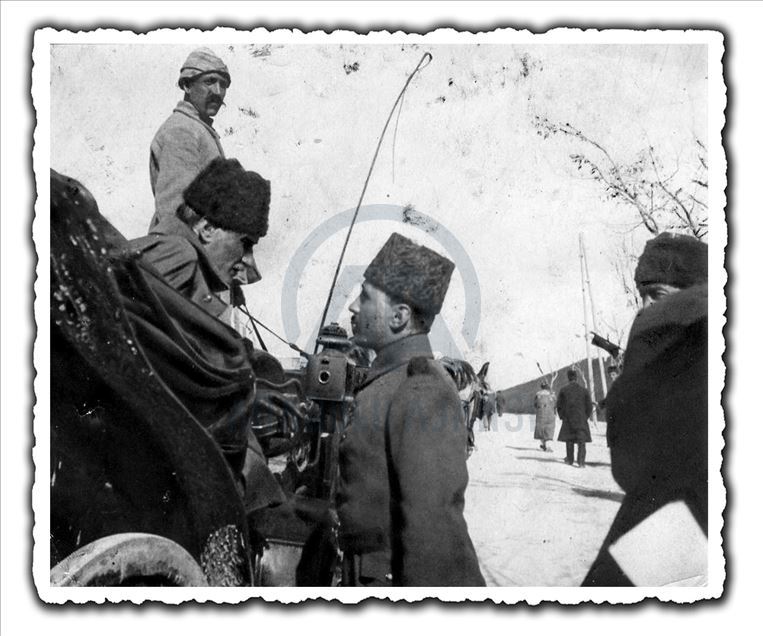 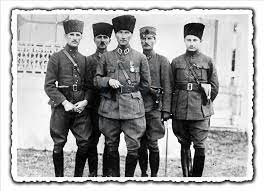 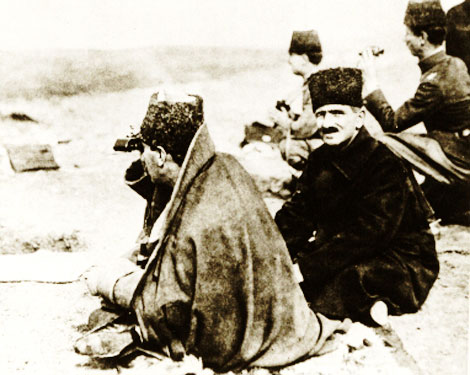 Atatürk İlkeleri ve İnkılap Tarihi-4
1
Mondros Mütarekesi Sonrası Milli Mücadelenin Başlaması
Doç. Dr. Murat KÖYLÜ
Mondros Mütarekesi
2
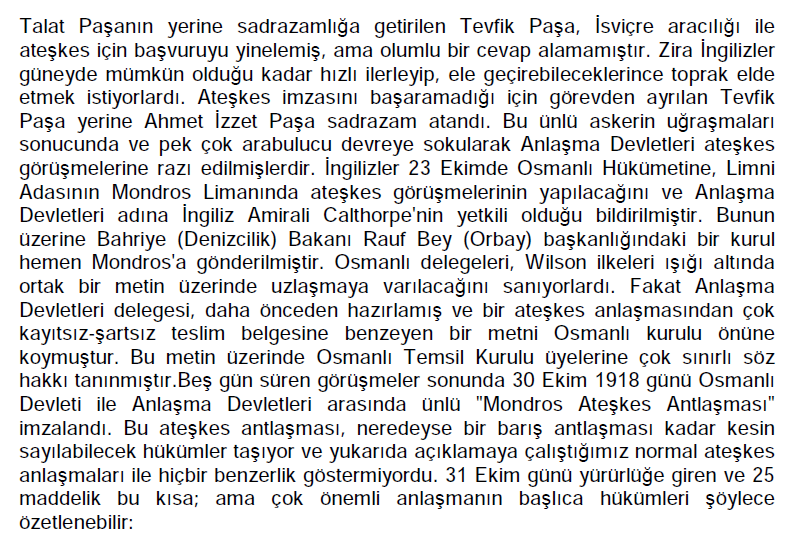 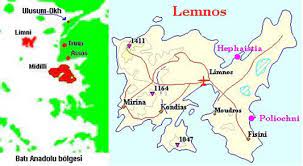 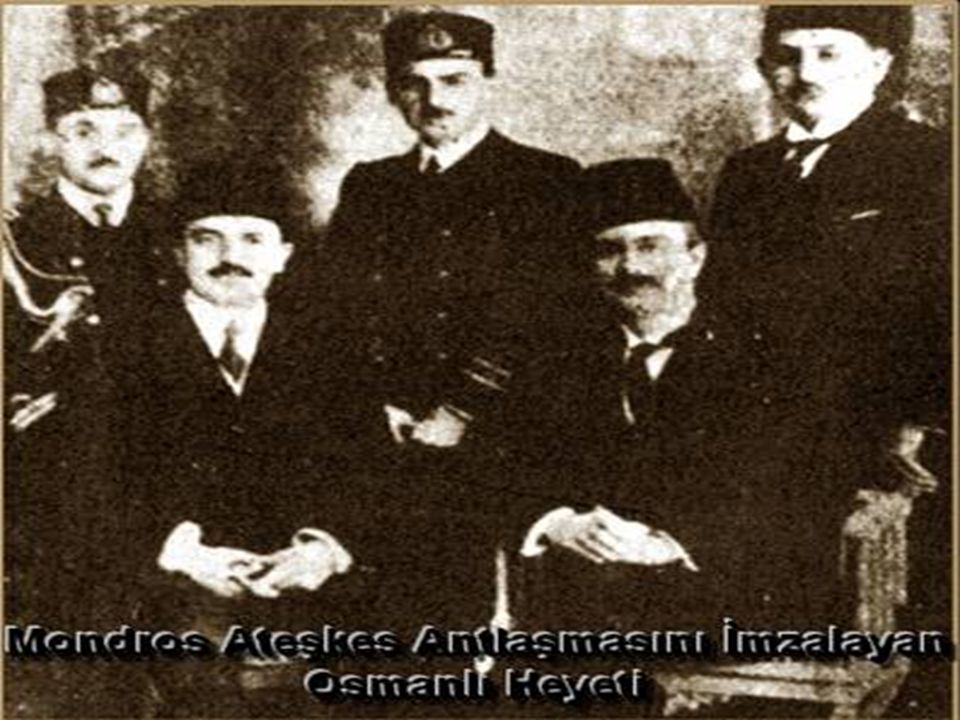 Doç. Dr. Murat KÖYLÜ
Mondros Mütarekesi
3
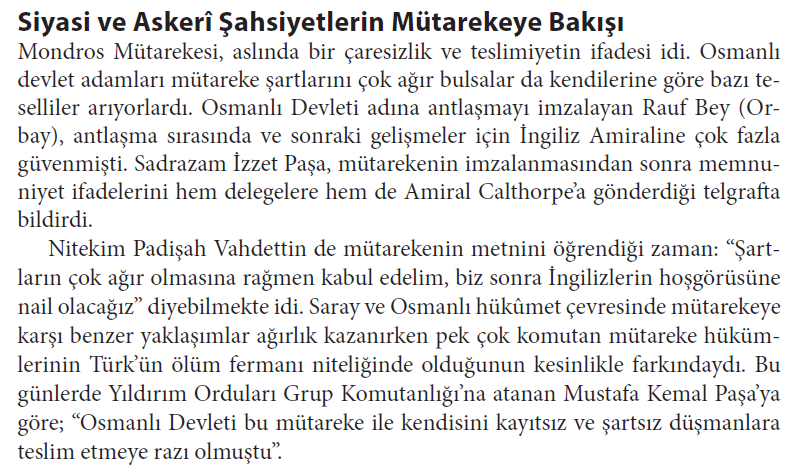 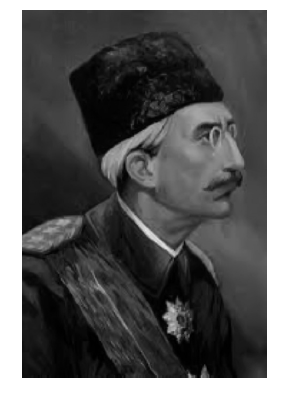 Doç. Dr. Murat KÖYLÜ
Mondros Mütarekesi İçeriği
4
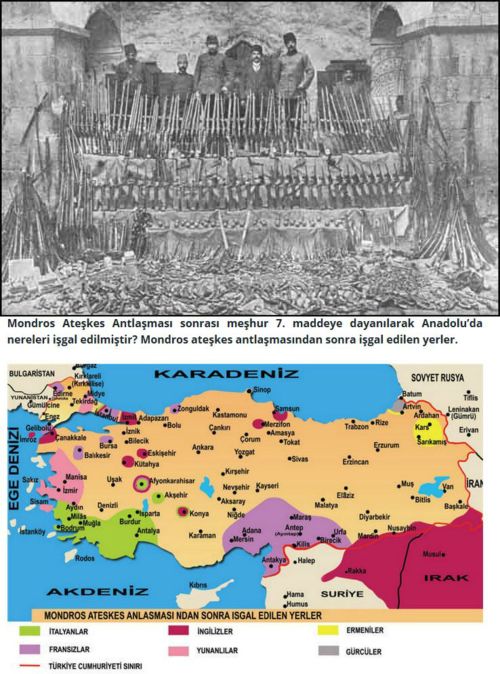 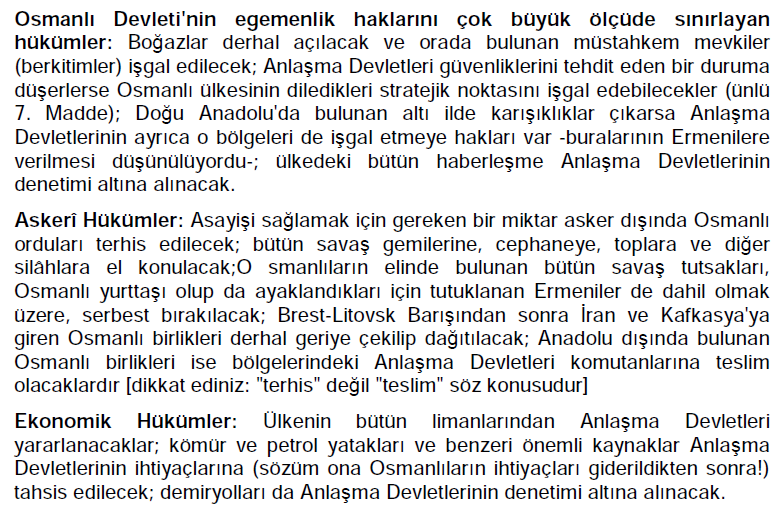 Doç. Dr. Murat KÖYLÜ
Mondros Mütarekesi İçeriği
5
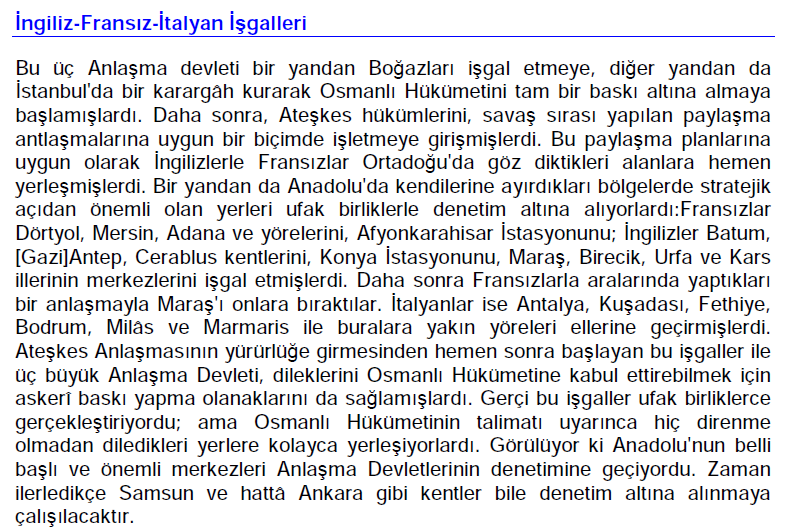 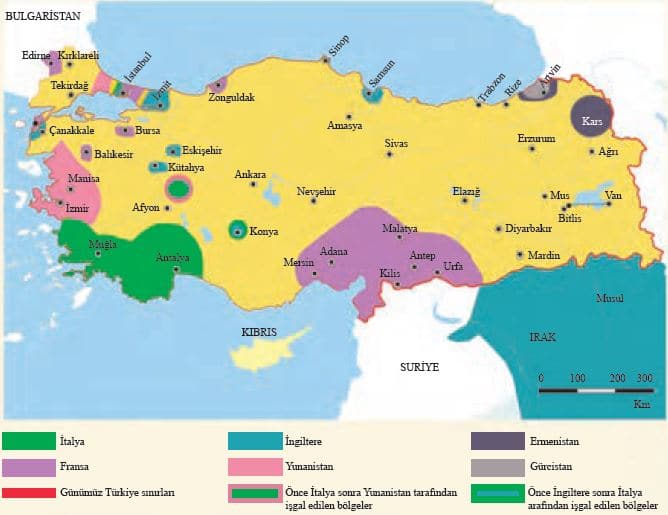 Doç. Dr. Murat KÖYLÜ
Mondros Mütarekesi İçeriği
6
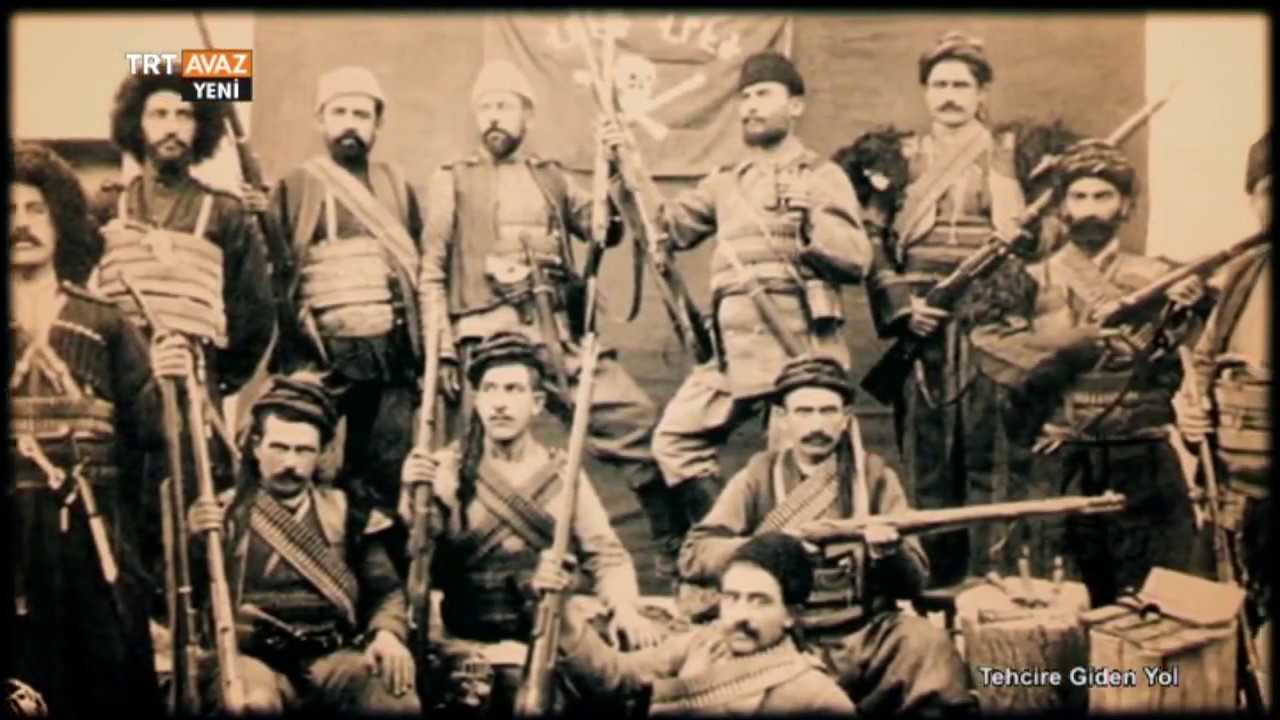 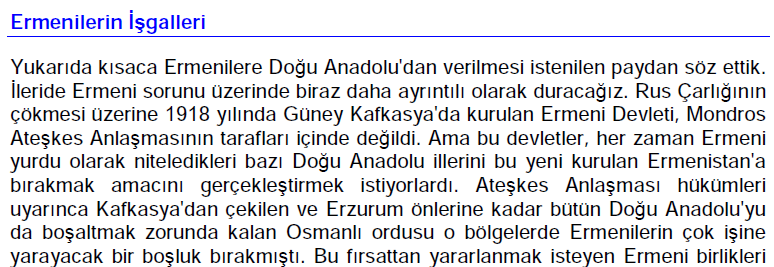 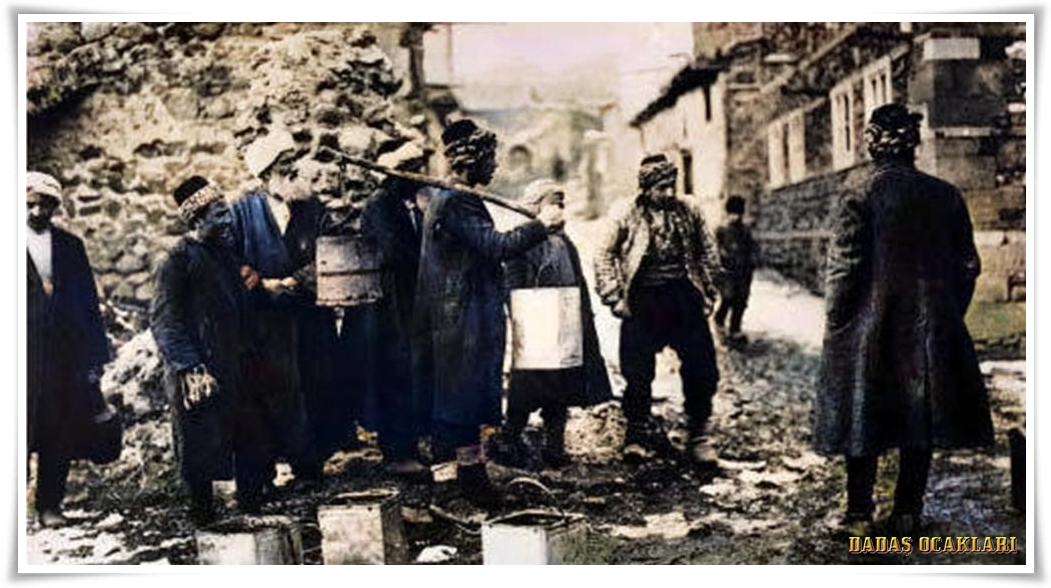 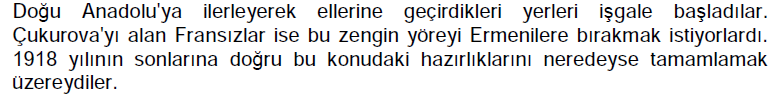 Doç. Dr. Murat KÖYLÜ
Mondros Mütarekesi Sonrası
7
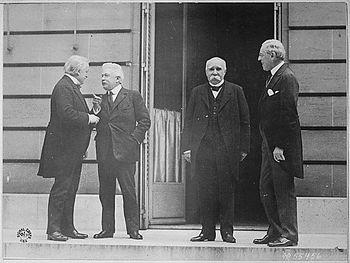 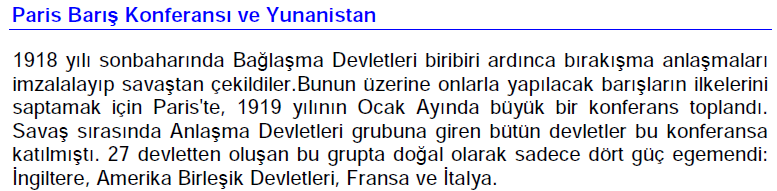 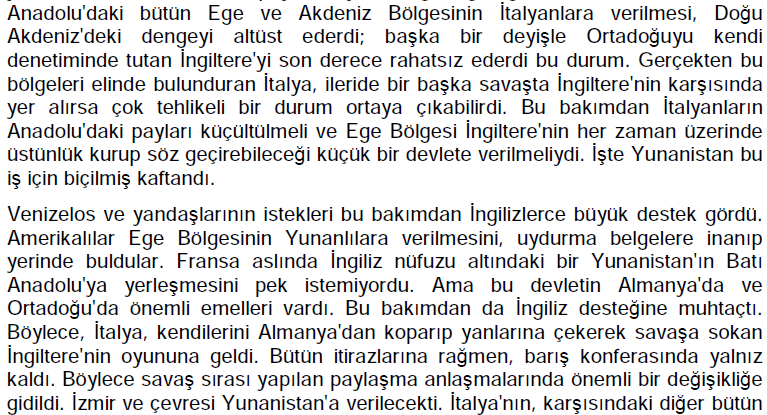 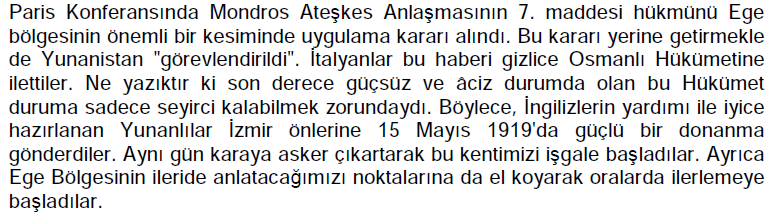 Doç. Dr. Murat KÖYLÜ
Türk Milletinin Mütareke ve İşgallere Tepkisi:Milli Teşkilatlanma
8
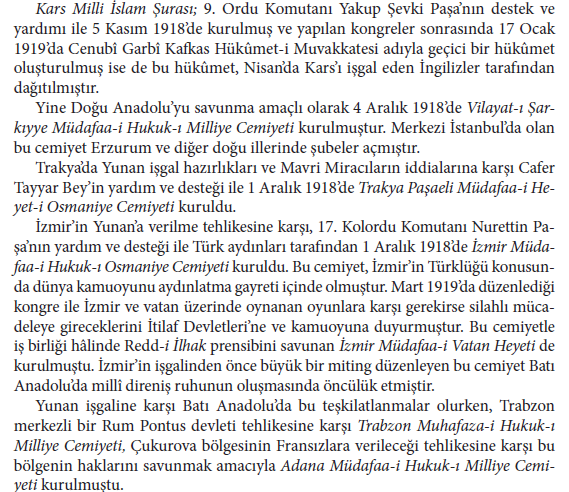 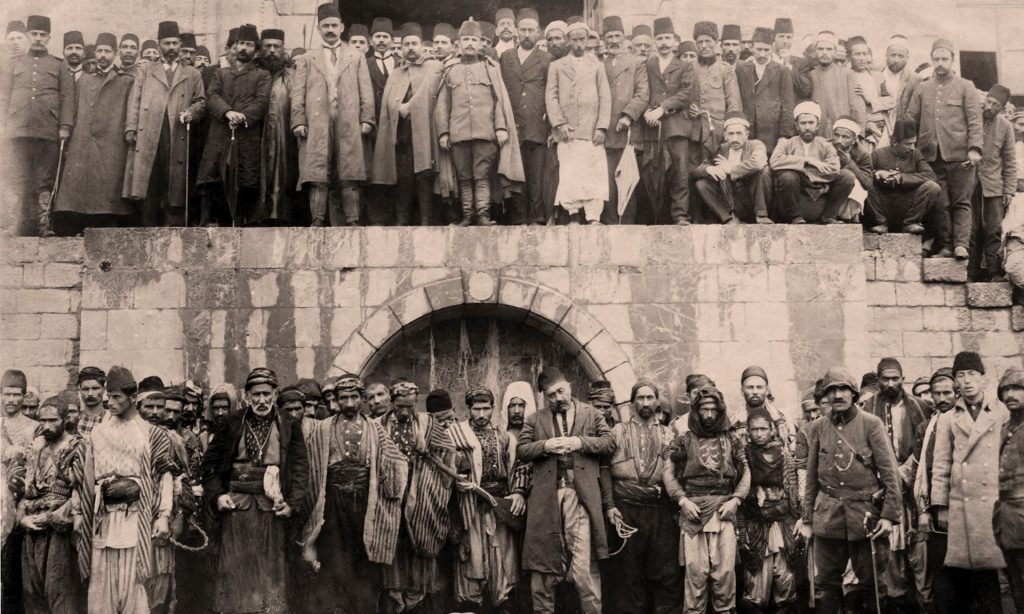 Doç. Dr. Murat KÖYLÜ
Milli Varlığa Düşman Faaliyetler
9
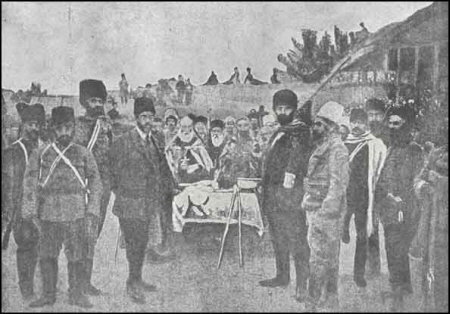 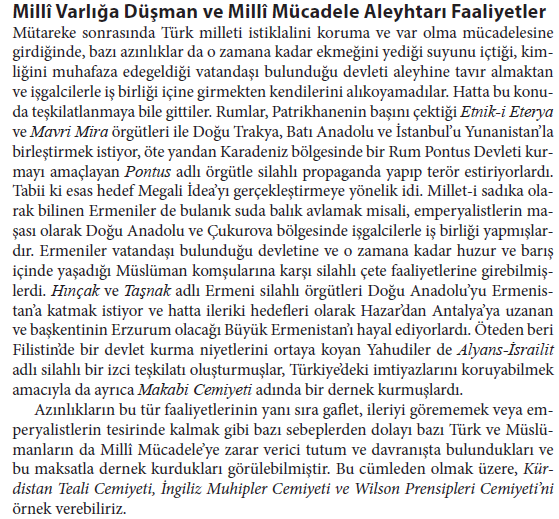 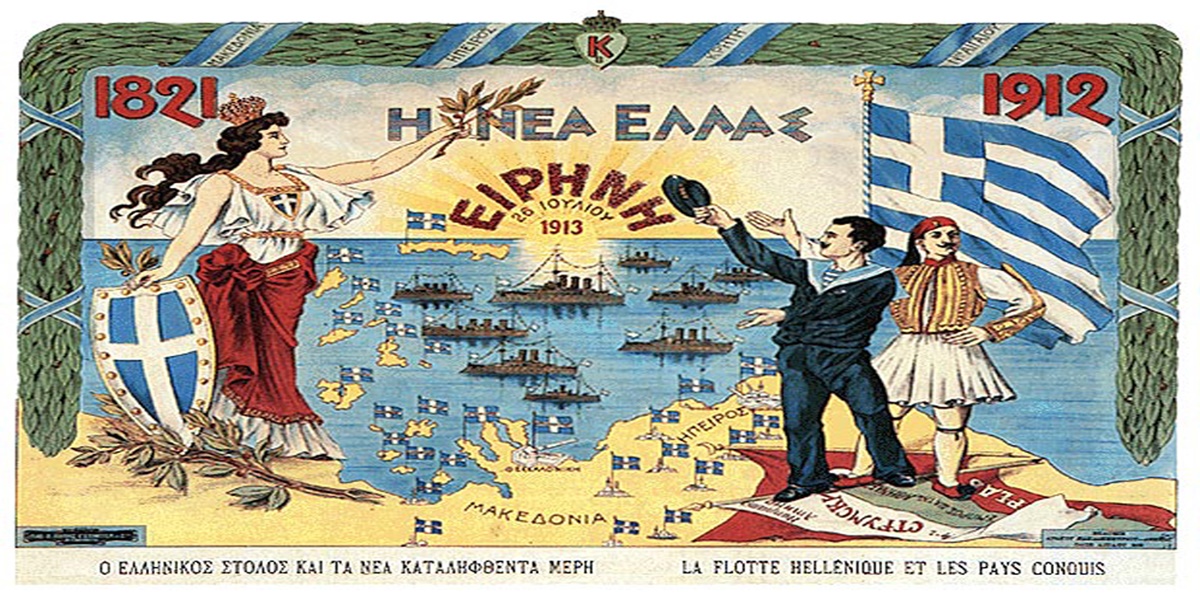 Doç. Dr. Murat KÖYLÜ
Milli Mücadelenin Başlaması
10
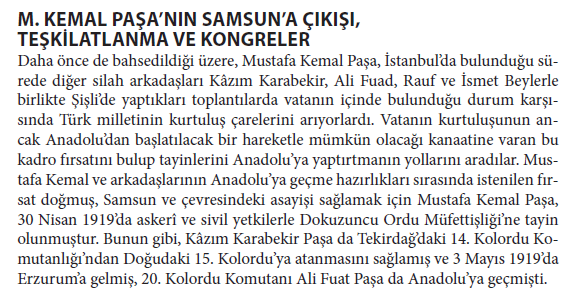 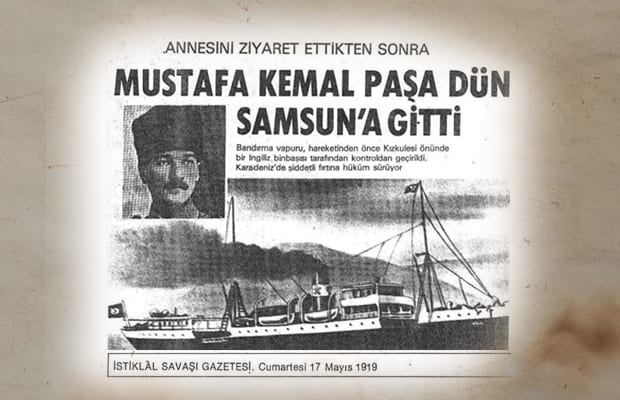 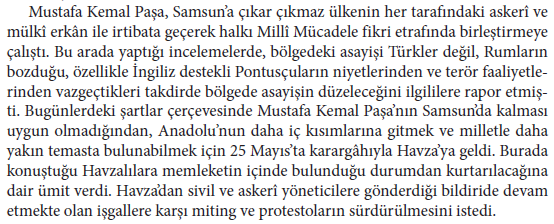 Doç. Dr. Murat KÖYLÜ
Milli Mücadelenin Başlaması
11
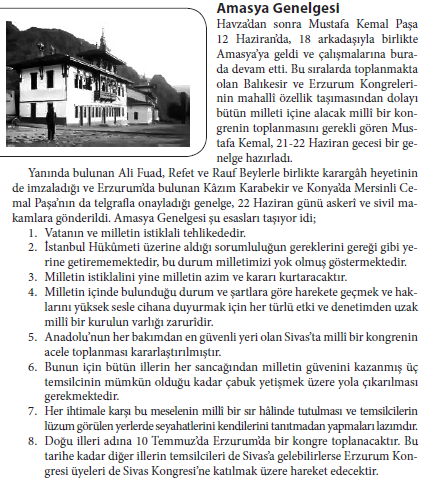 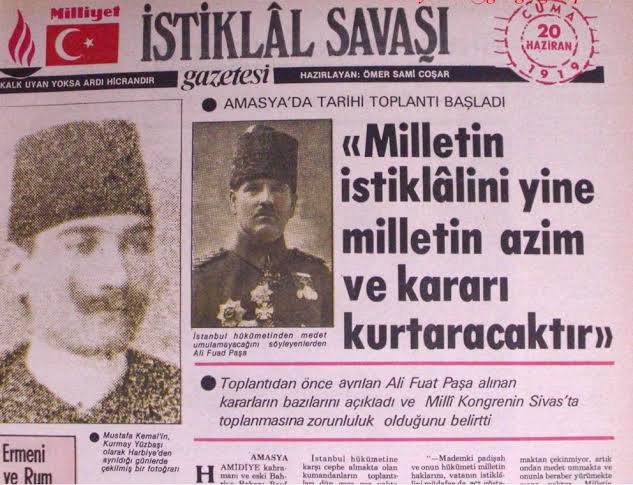 Doç. Dr. Murat KÖYLÜ
Milli Mücadelenin Başlaması
12
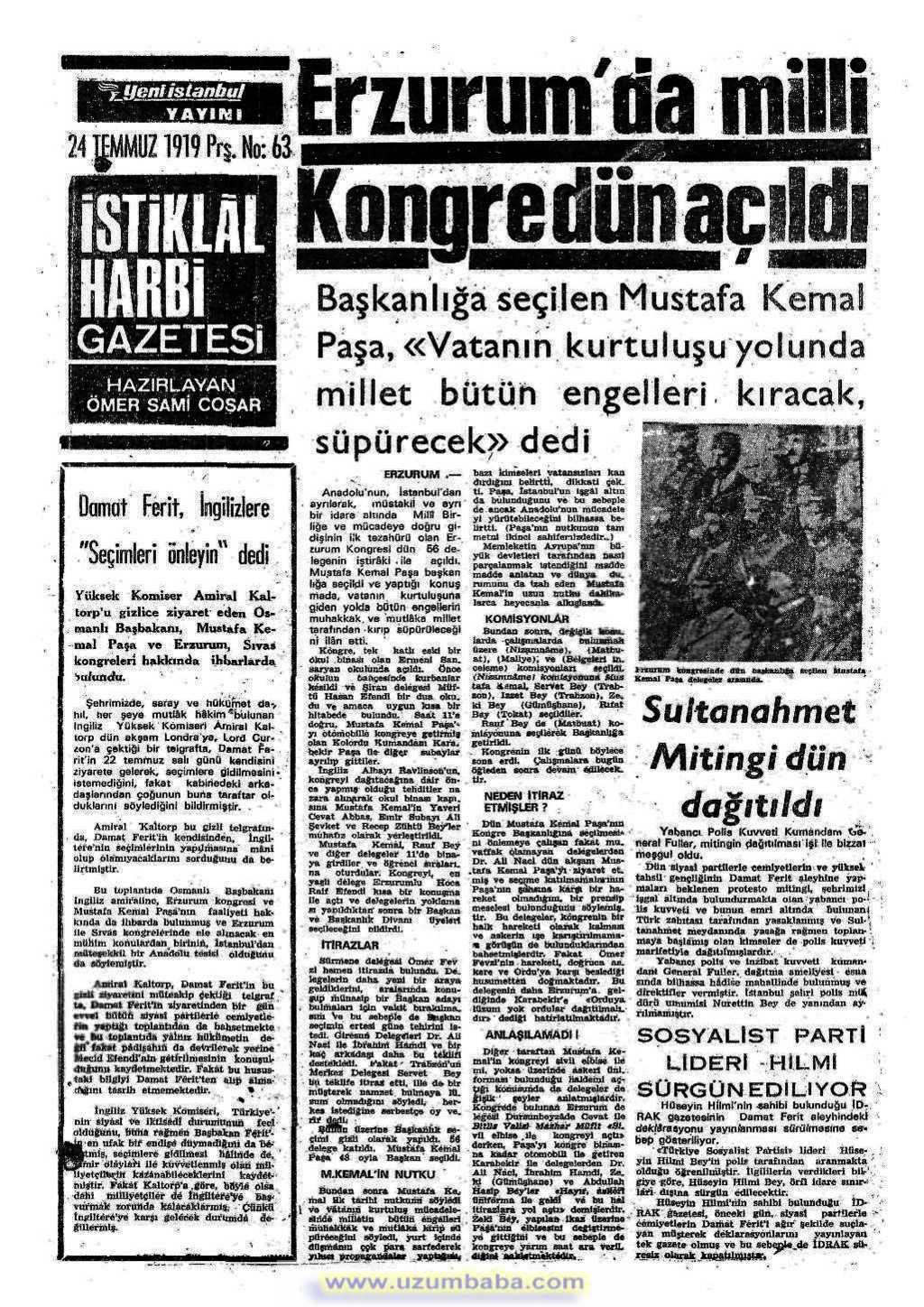 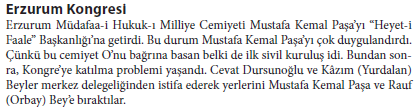 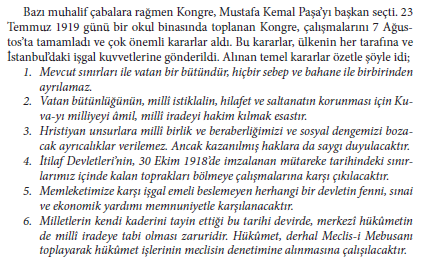 Doç. Dr. Murat KÖYLÜ
Milli Mücadelenin Başlaması
13
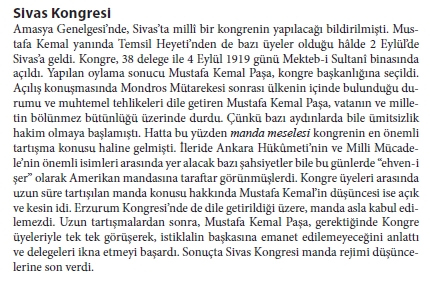 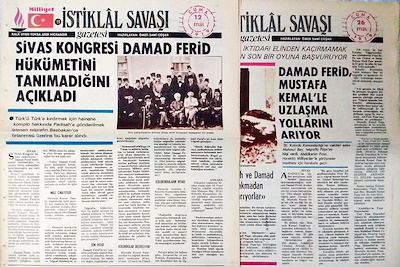 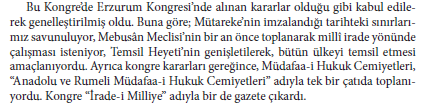 Doç. Dr. Murat KÖYLÜ
Milli Mücadelenin Başlaması
14
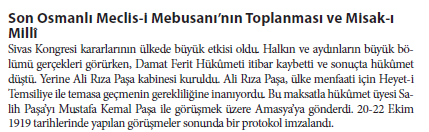 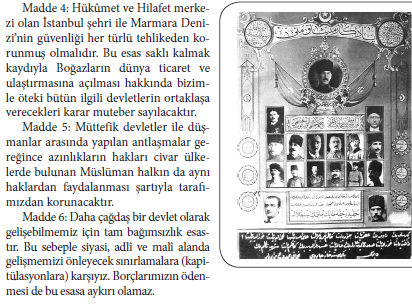 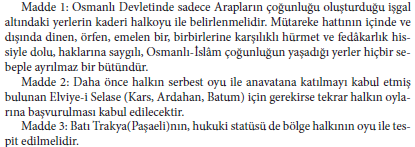 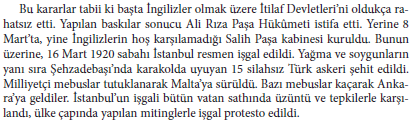 Doç. Dr. Murat KÖYLÜ